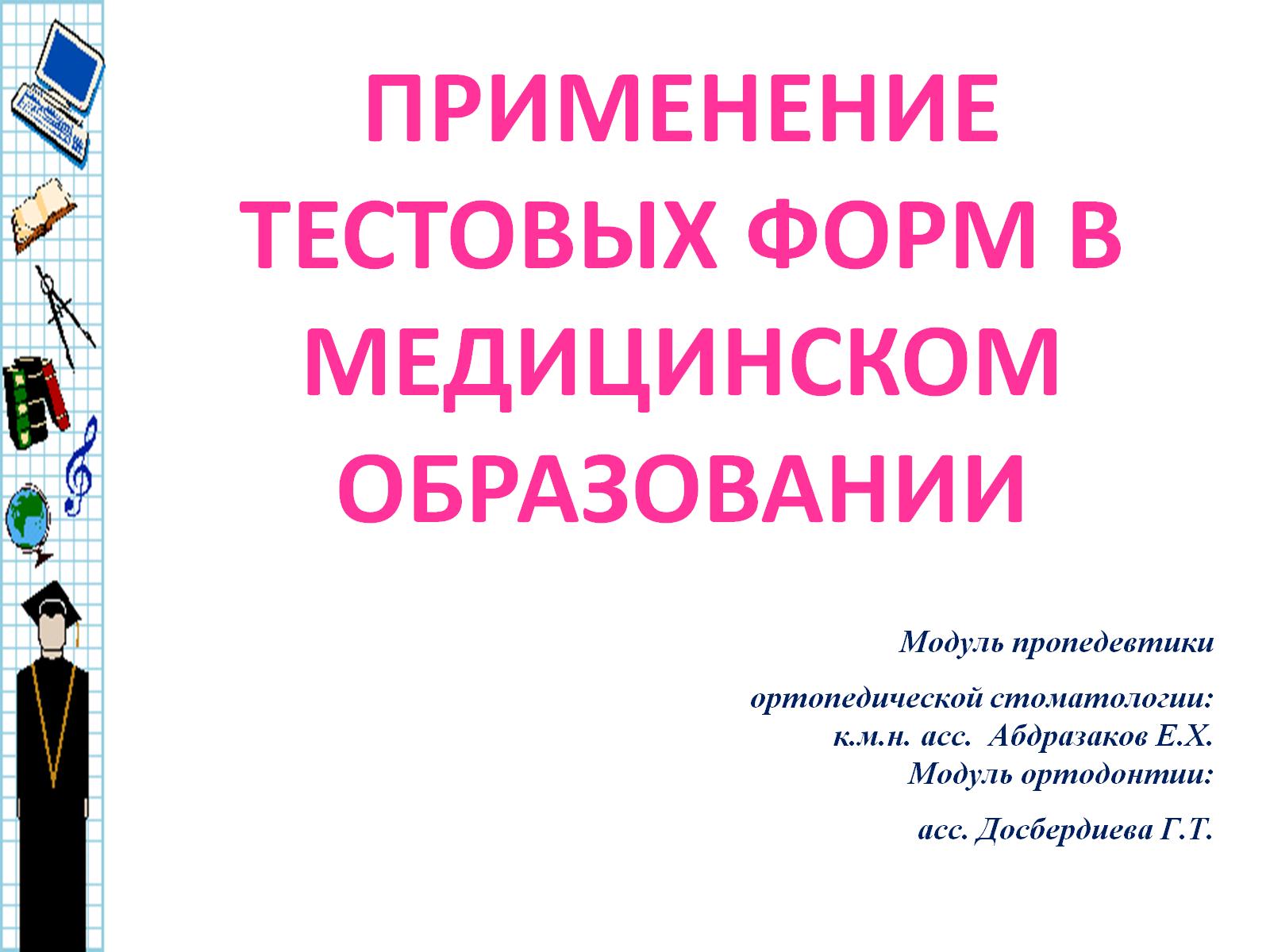 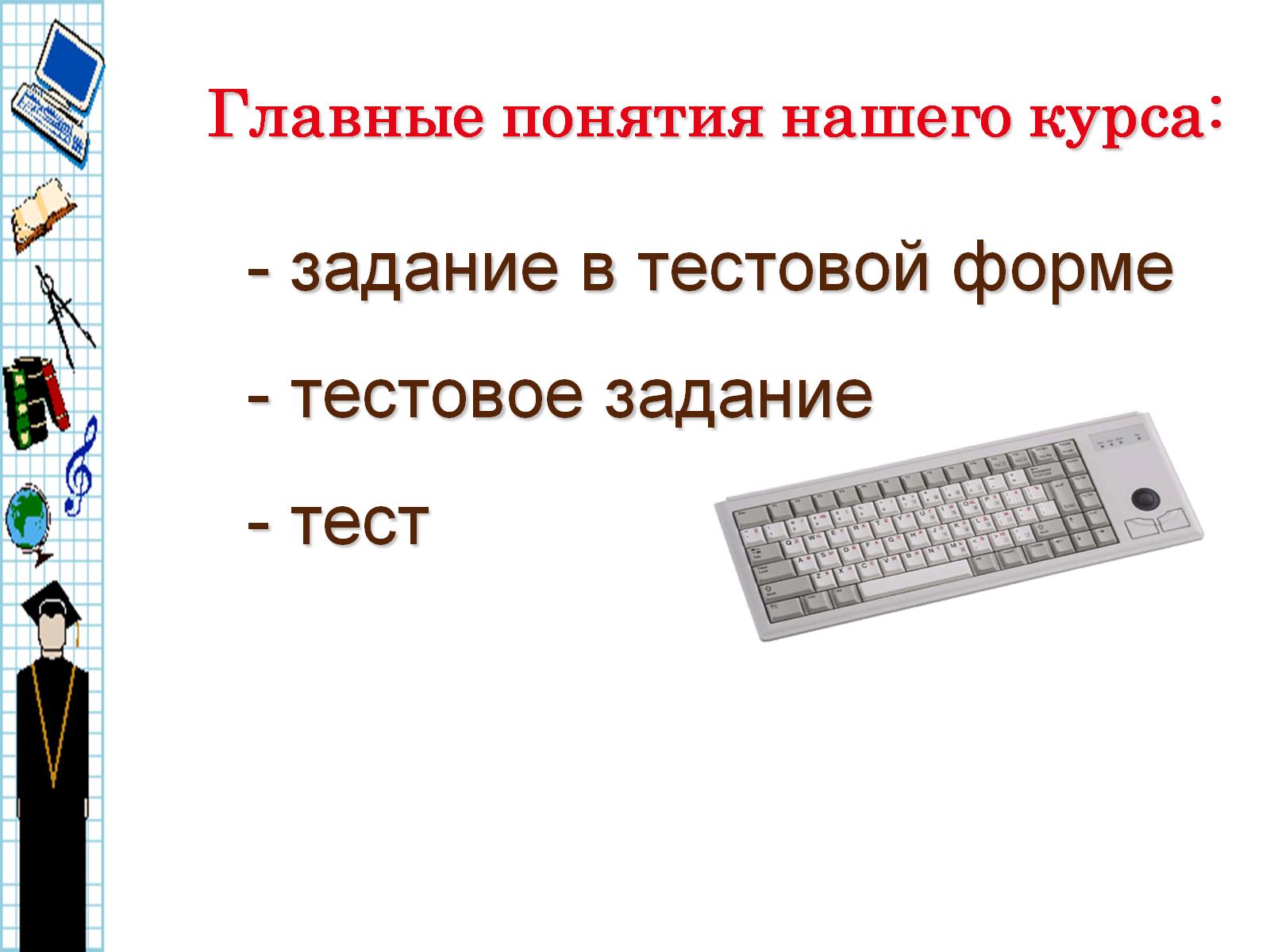 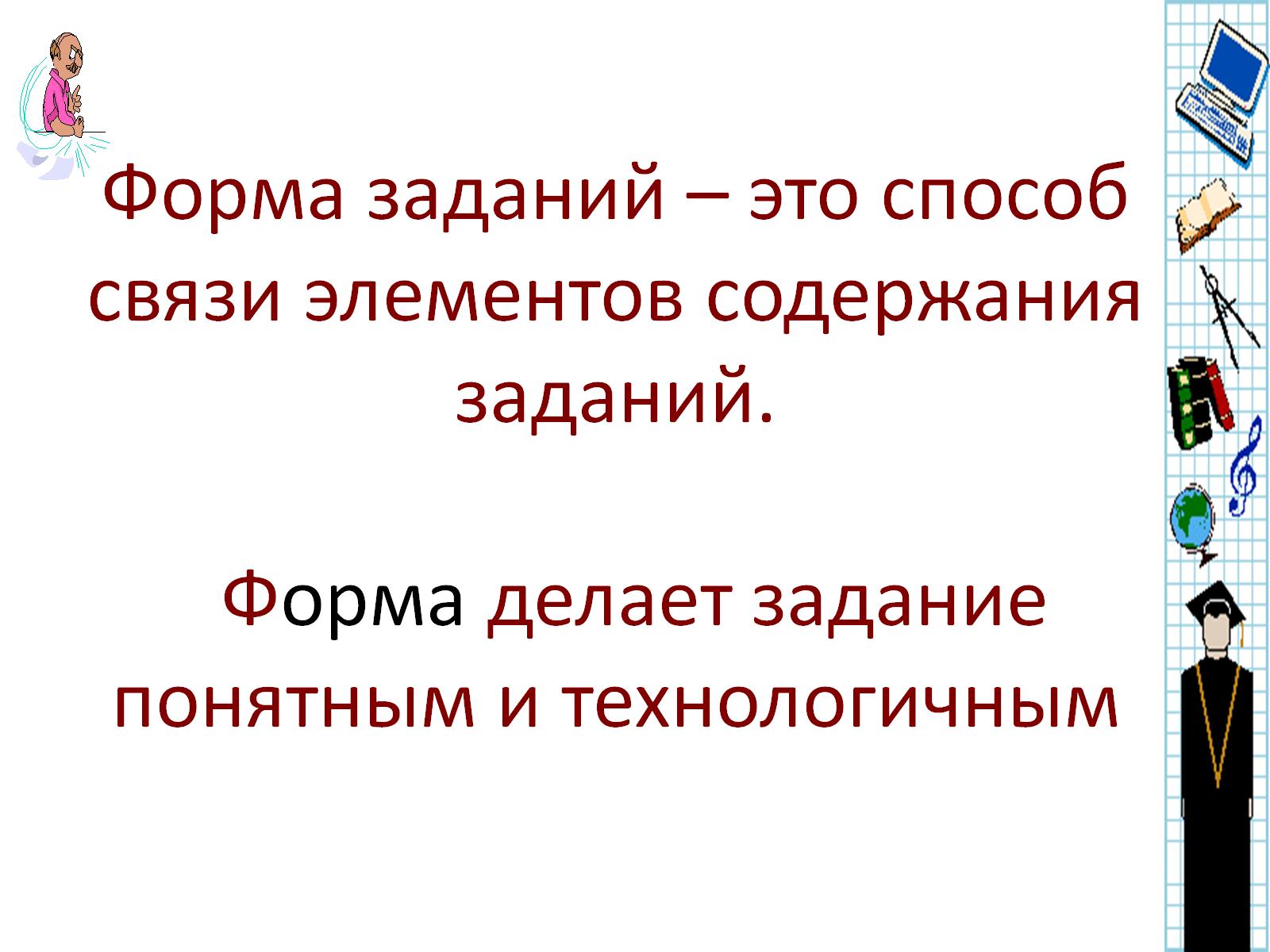 Форма заданий – это способ связи элементов содержания заданий.  Форма делает задание понятным и технологичным
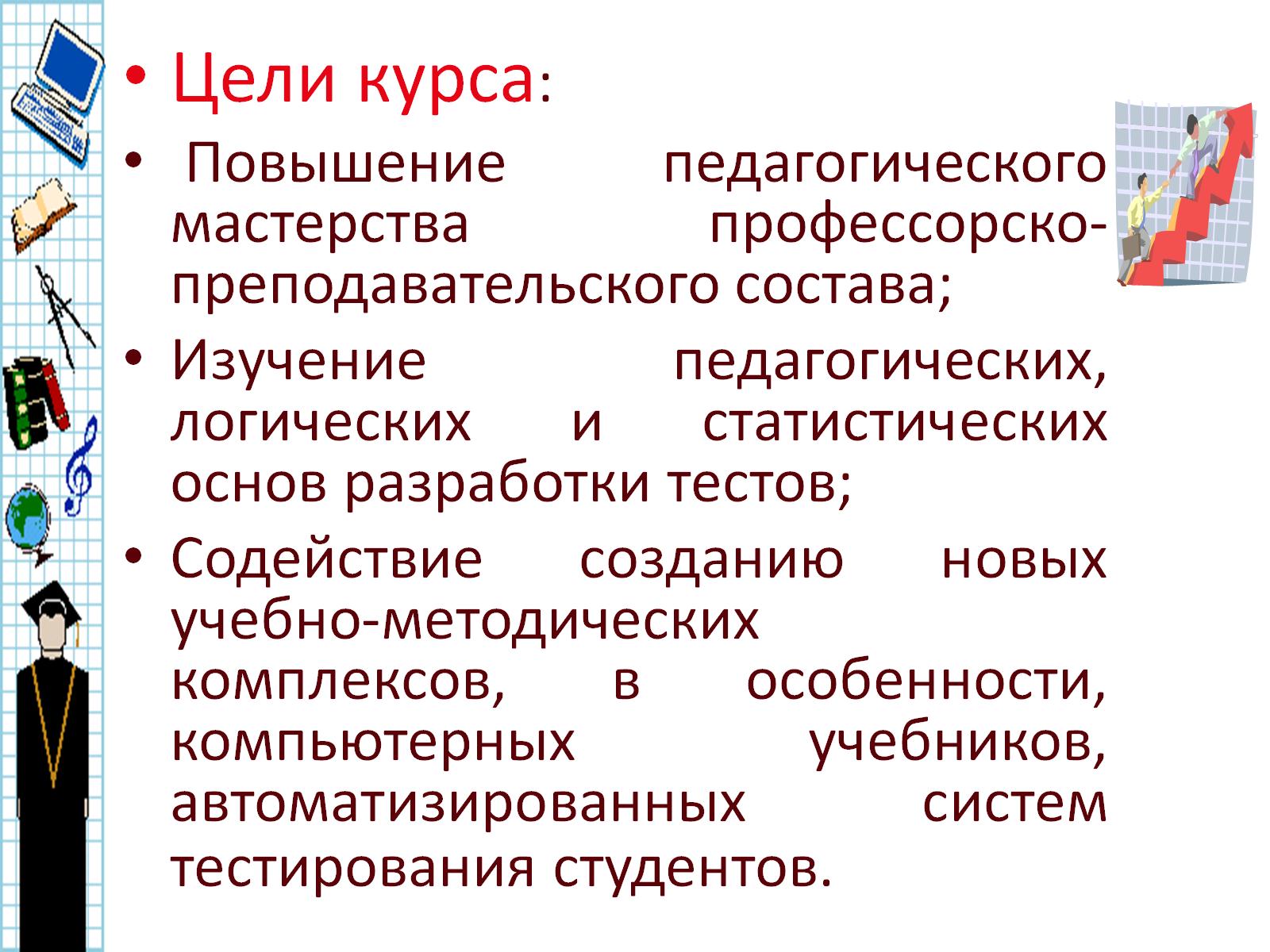 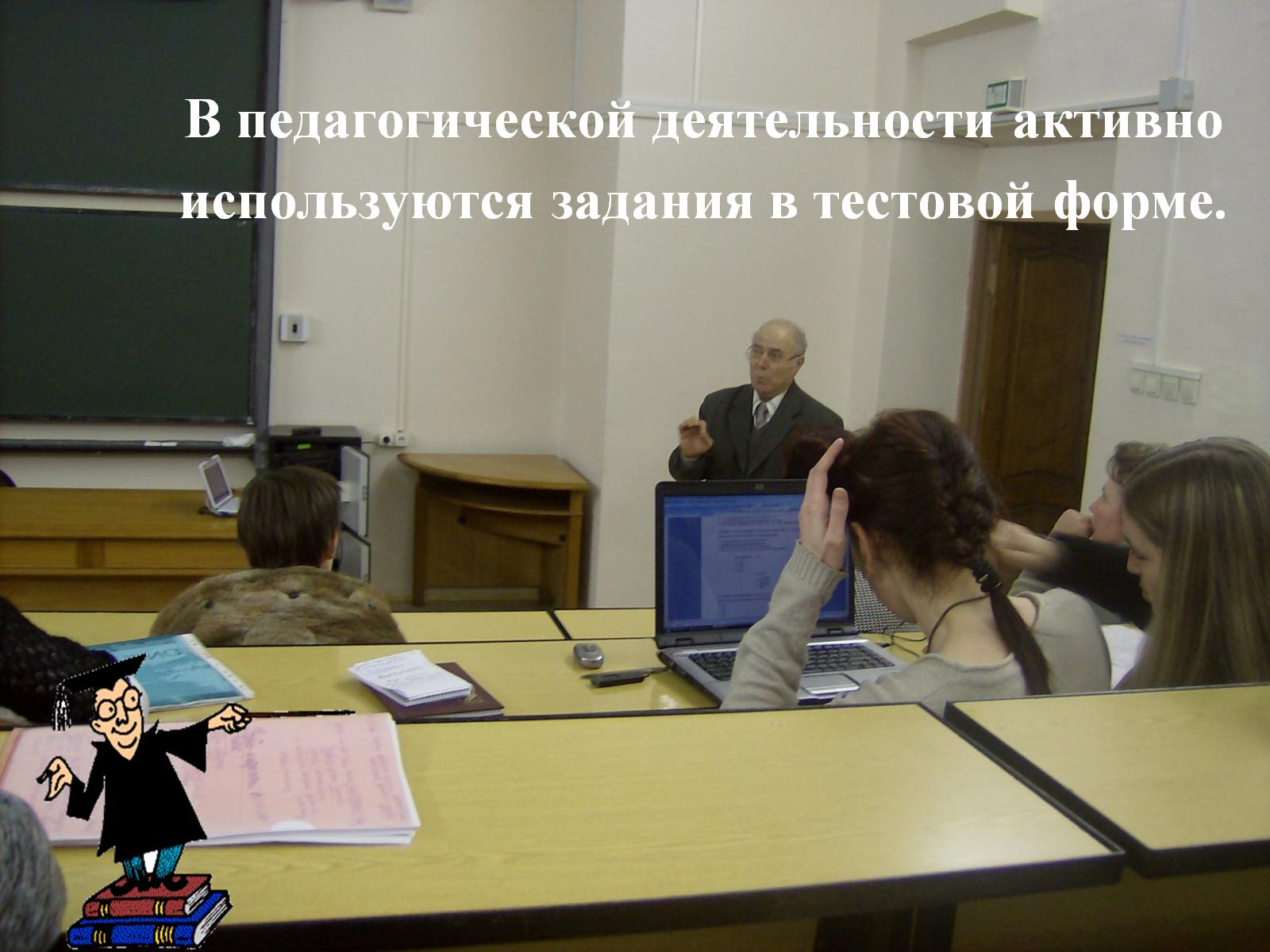 В педагогической деятельности активно используются задания в тестовой форме.
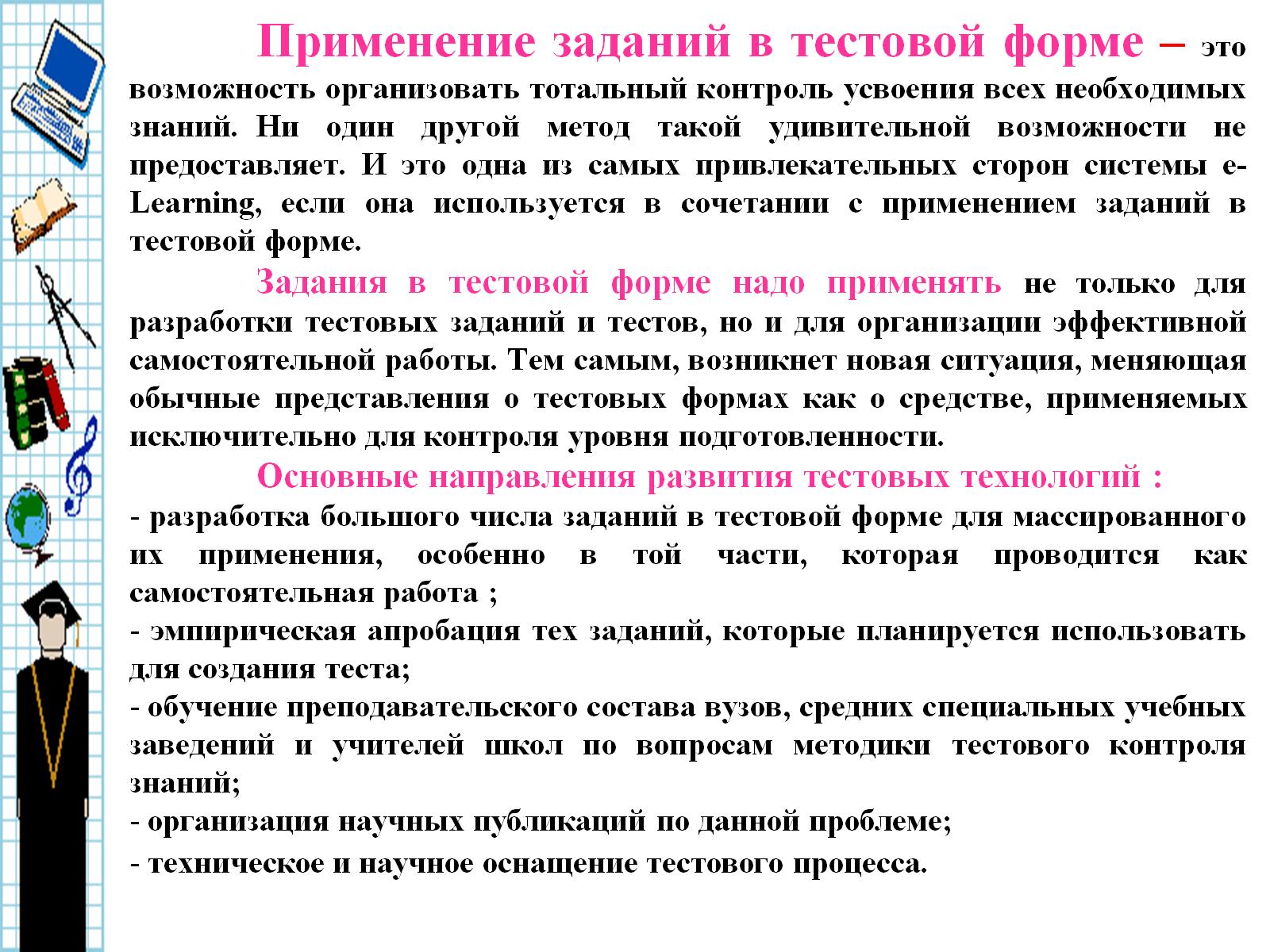 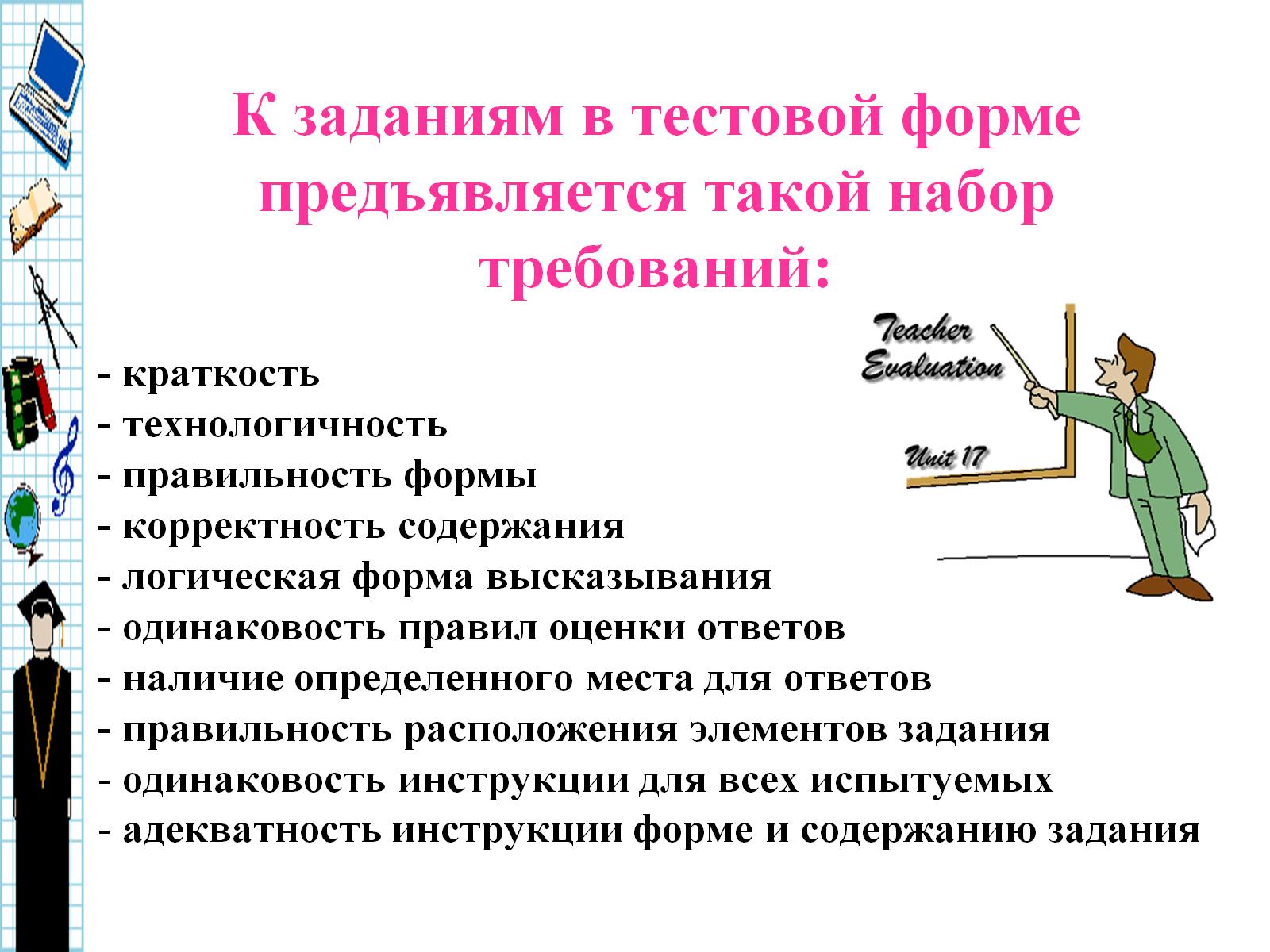 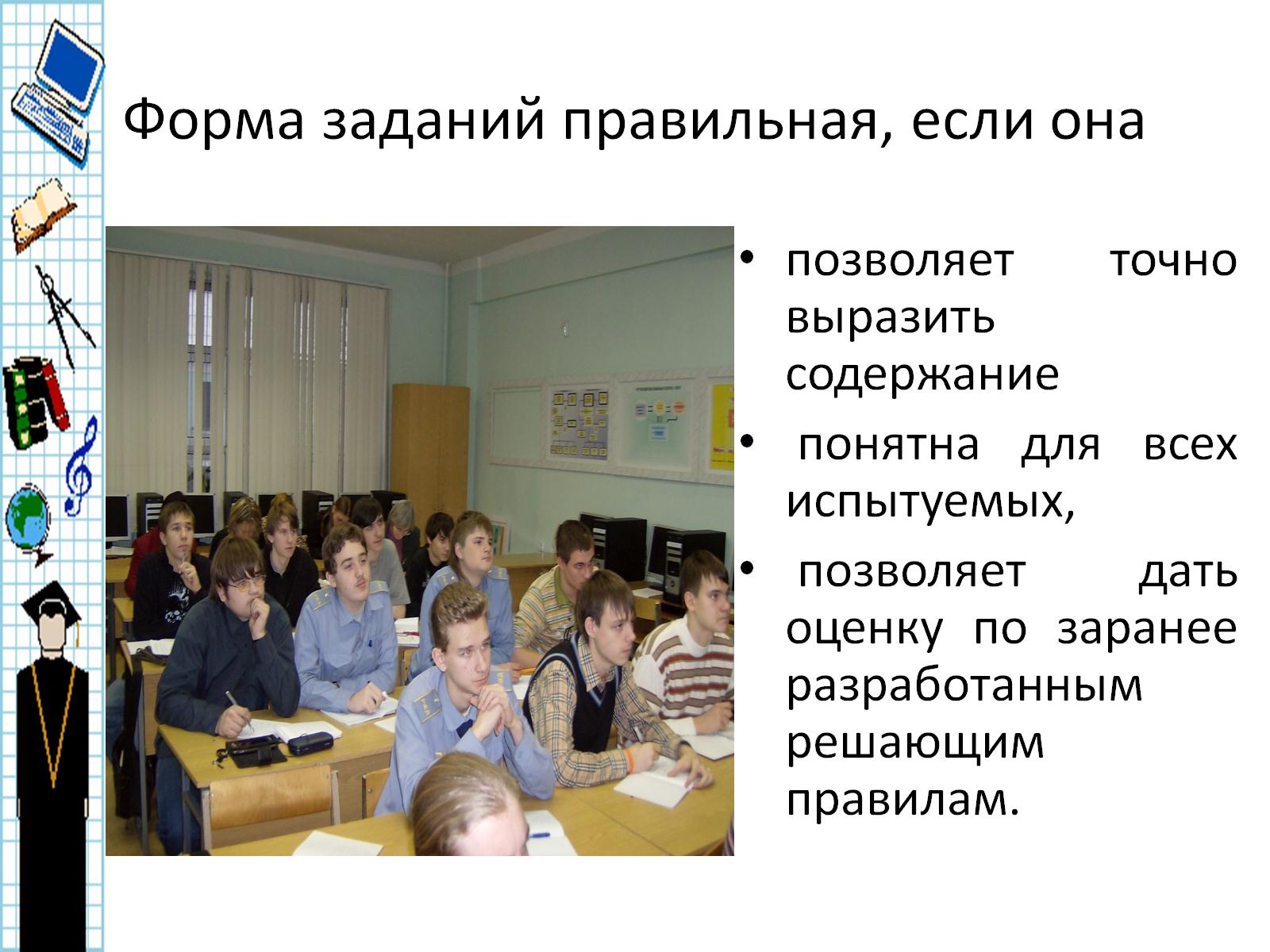 Форма заданий правильная, если она
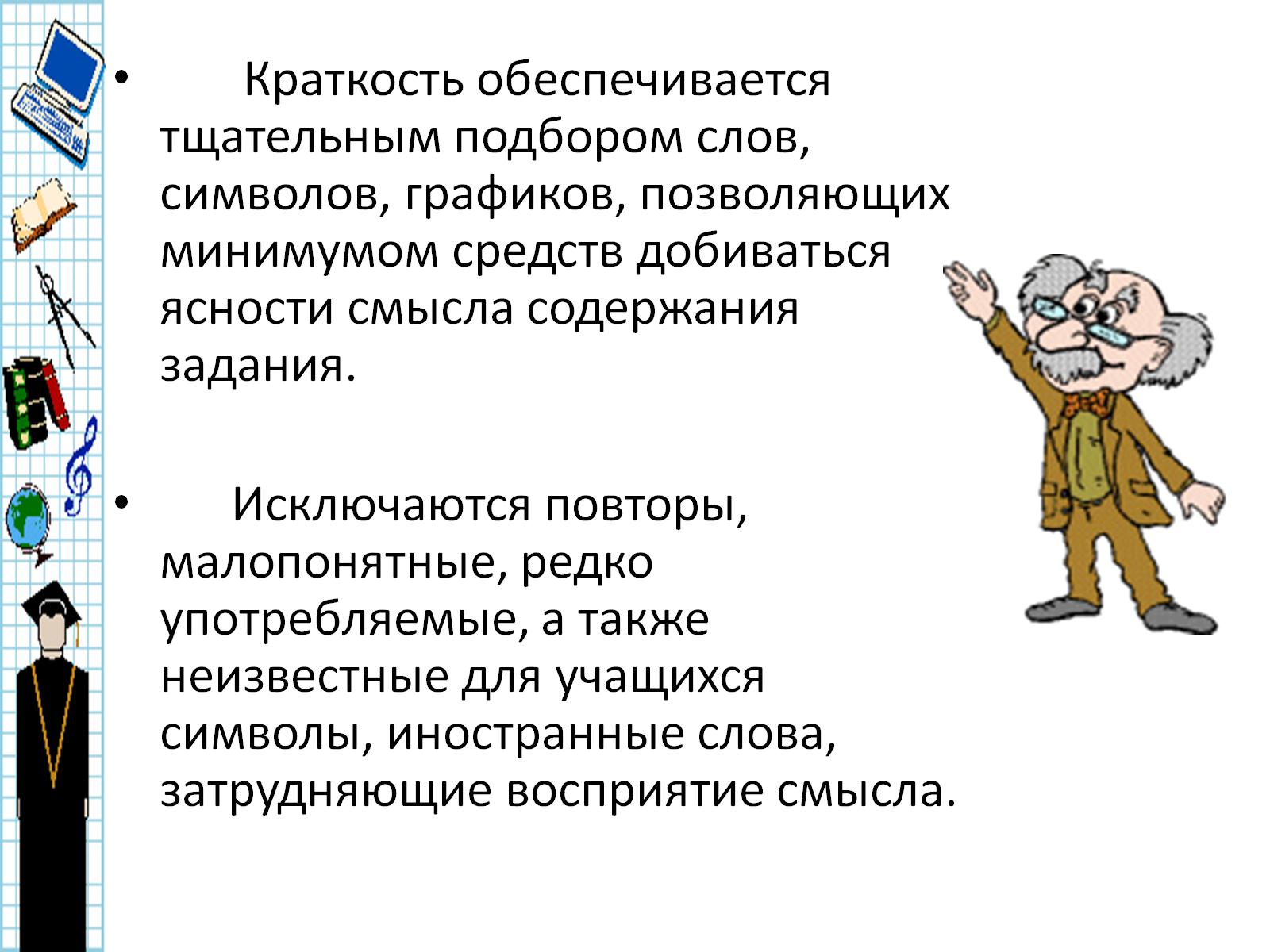 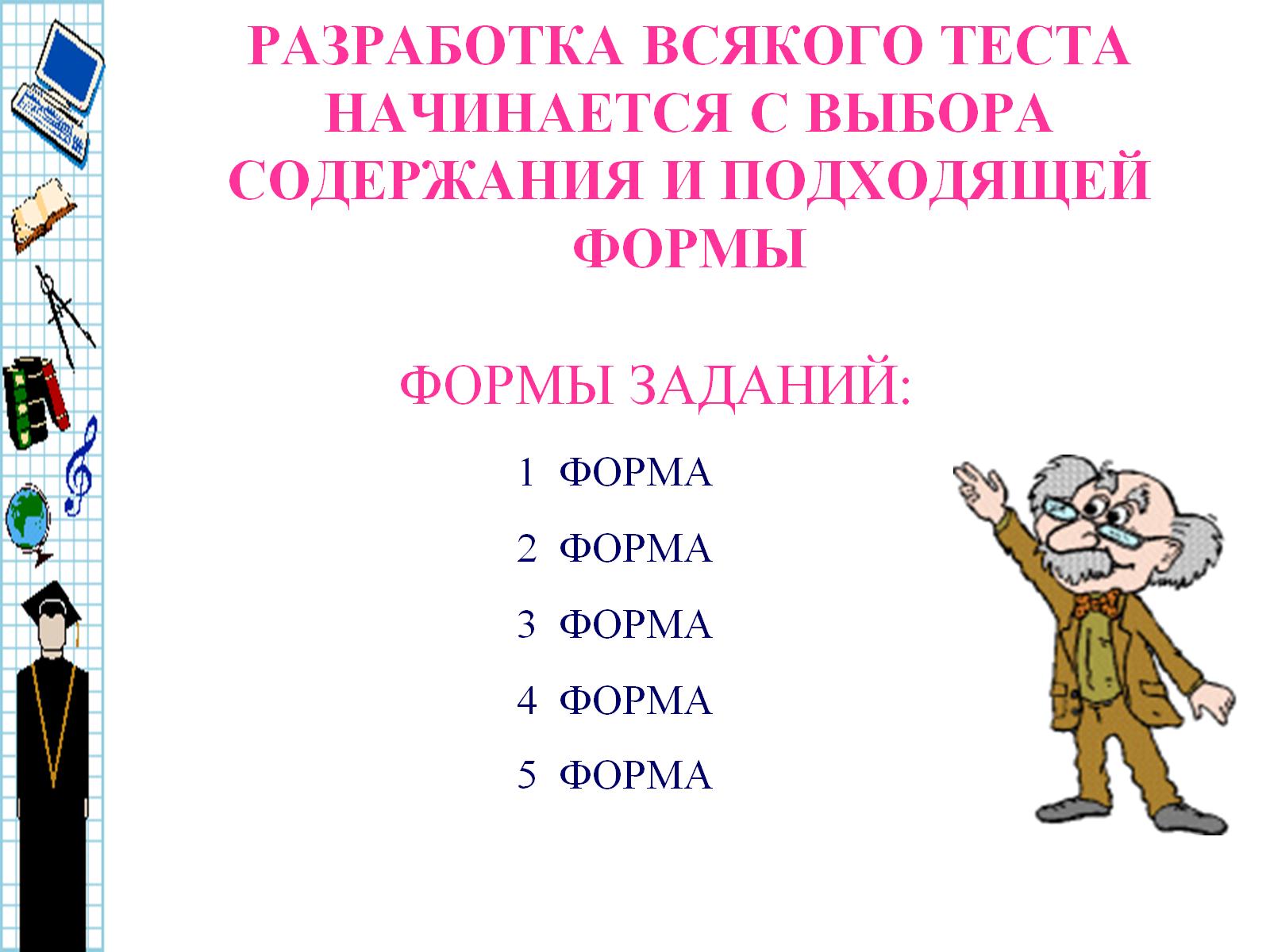 РАЗРАБОТКА ВСЯКОГО ТЕСТА НАЧИНАЕТСЯ С ВЫБОРА СОДЕРЖАНИЯ И ПОДХОДЯЩЕЙ ФОРМЫ
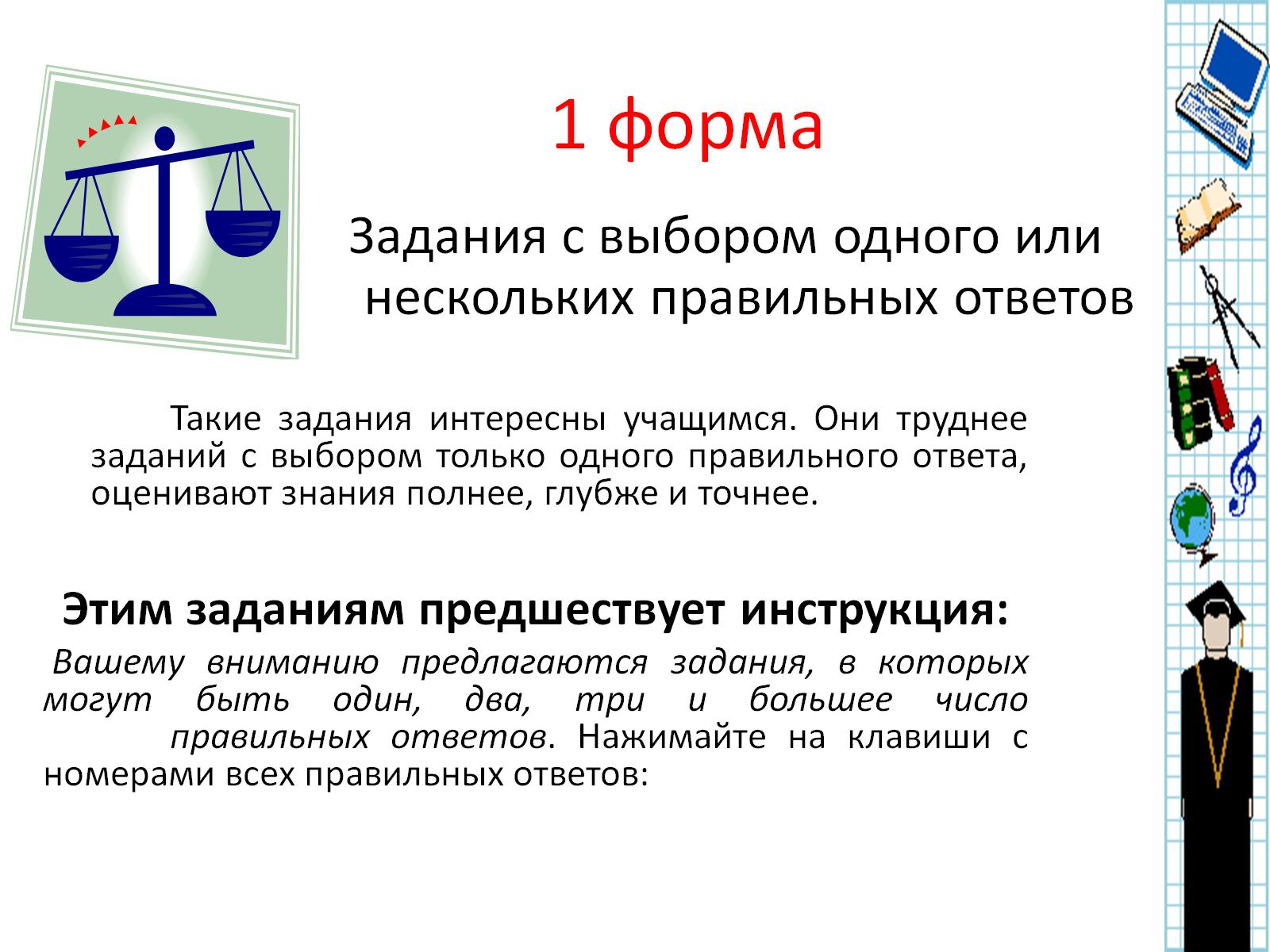 1 форма
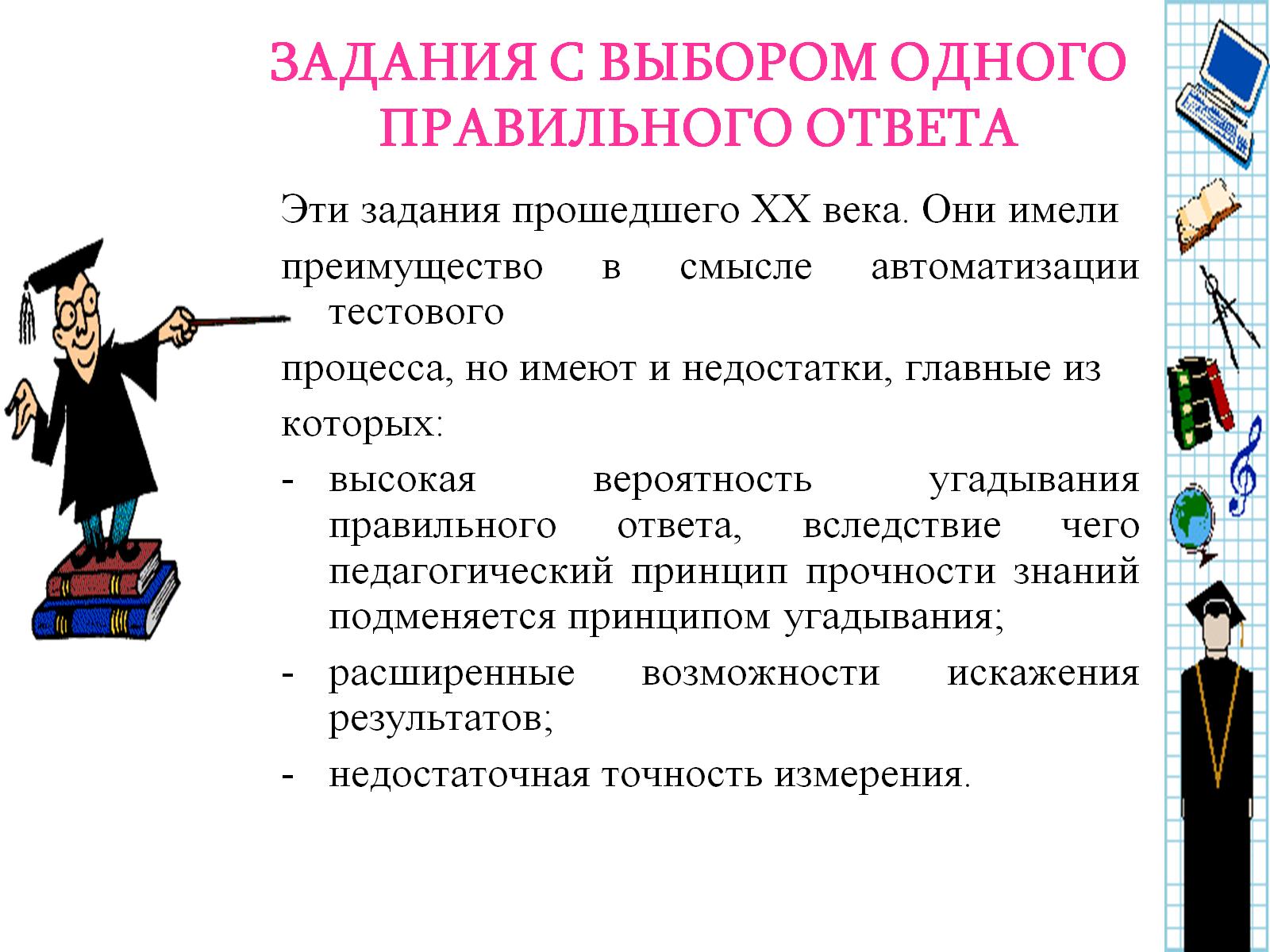 ЗАДАНИЯ С ВЫБОРОМ ОДНОГО ПРАВИЛЬНОГО ОТВЕТА
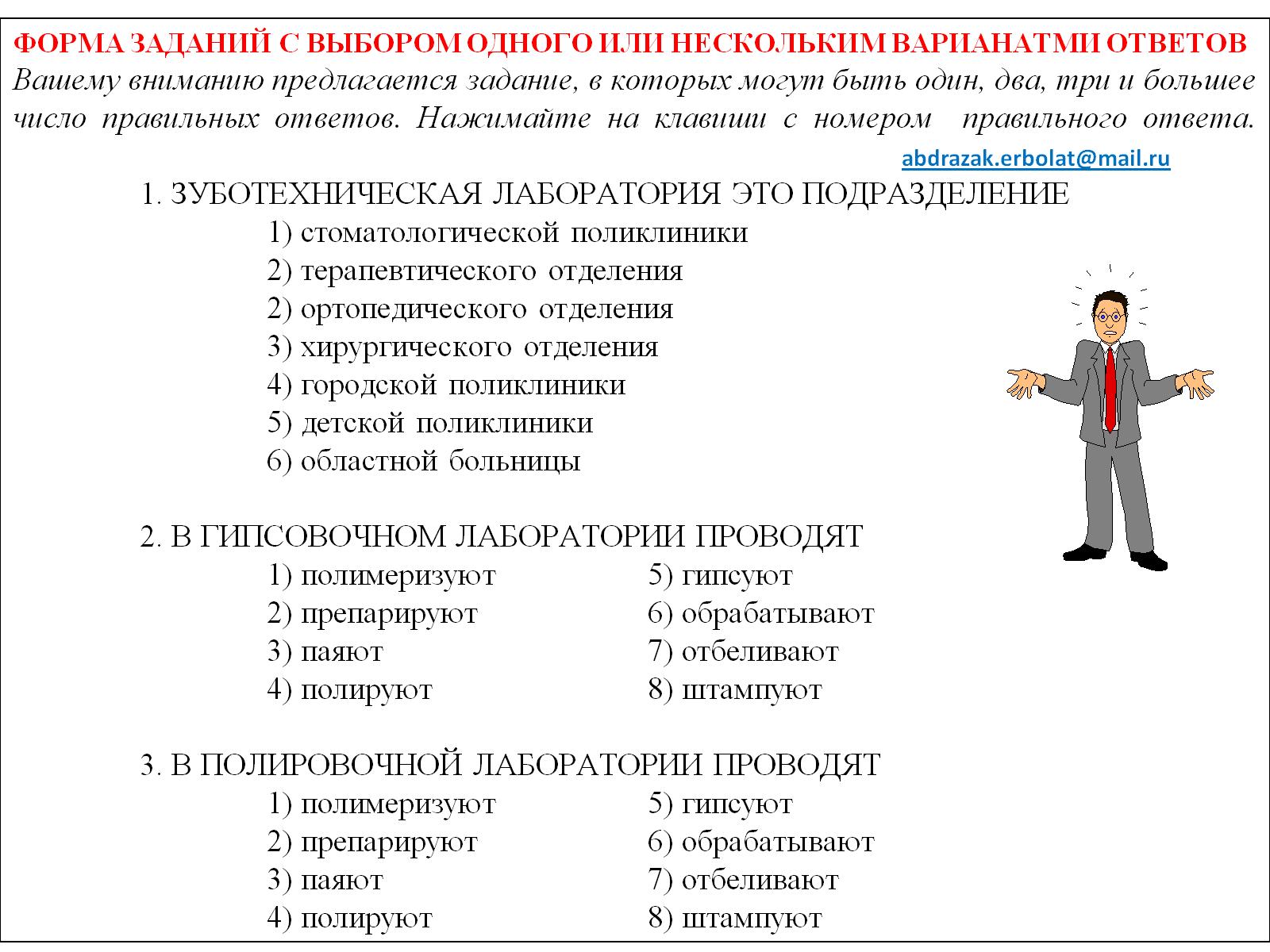 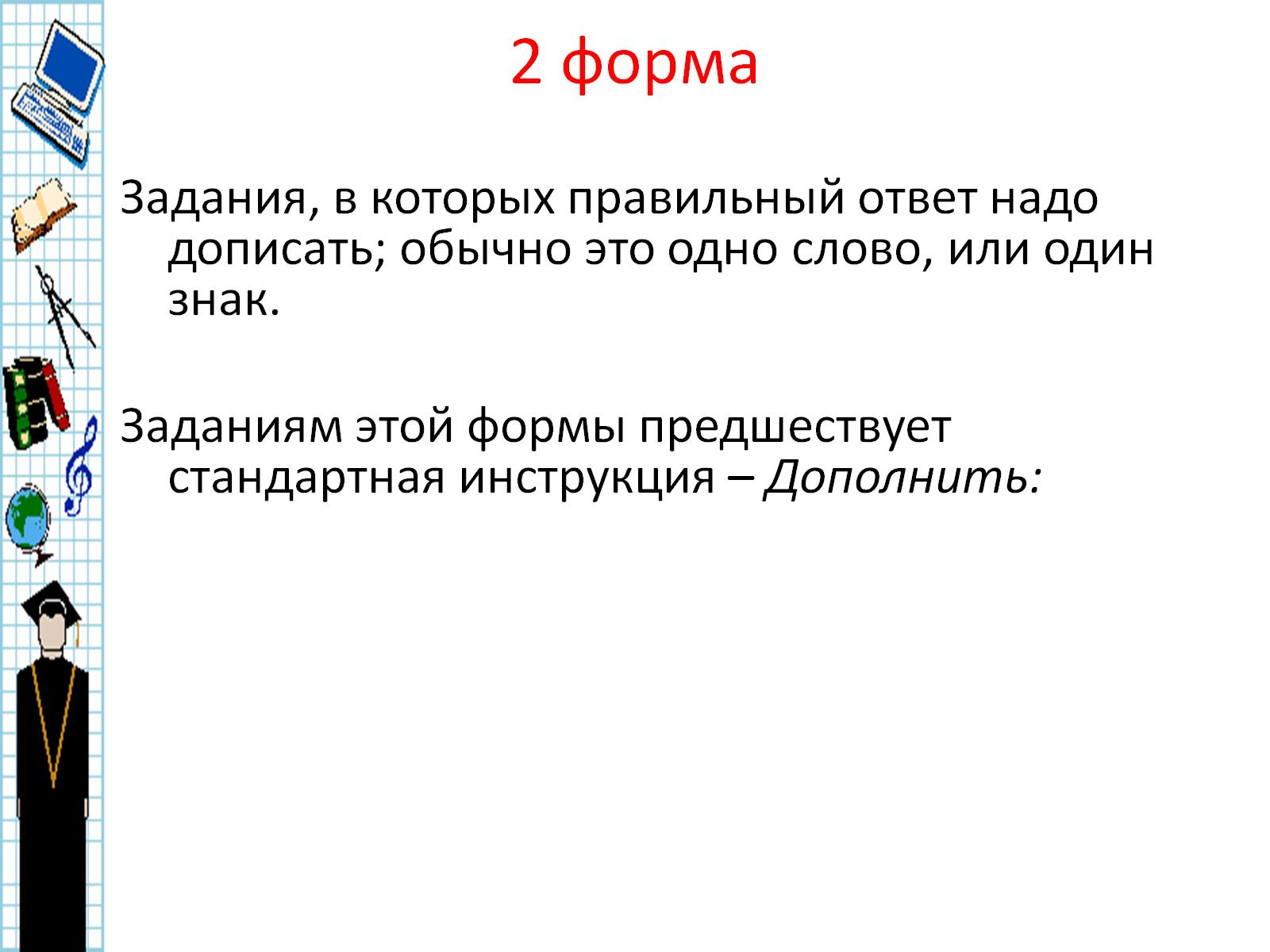 2 форма
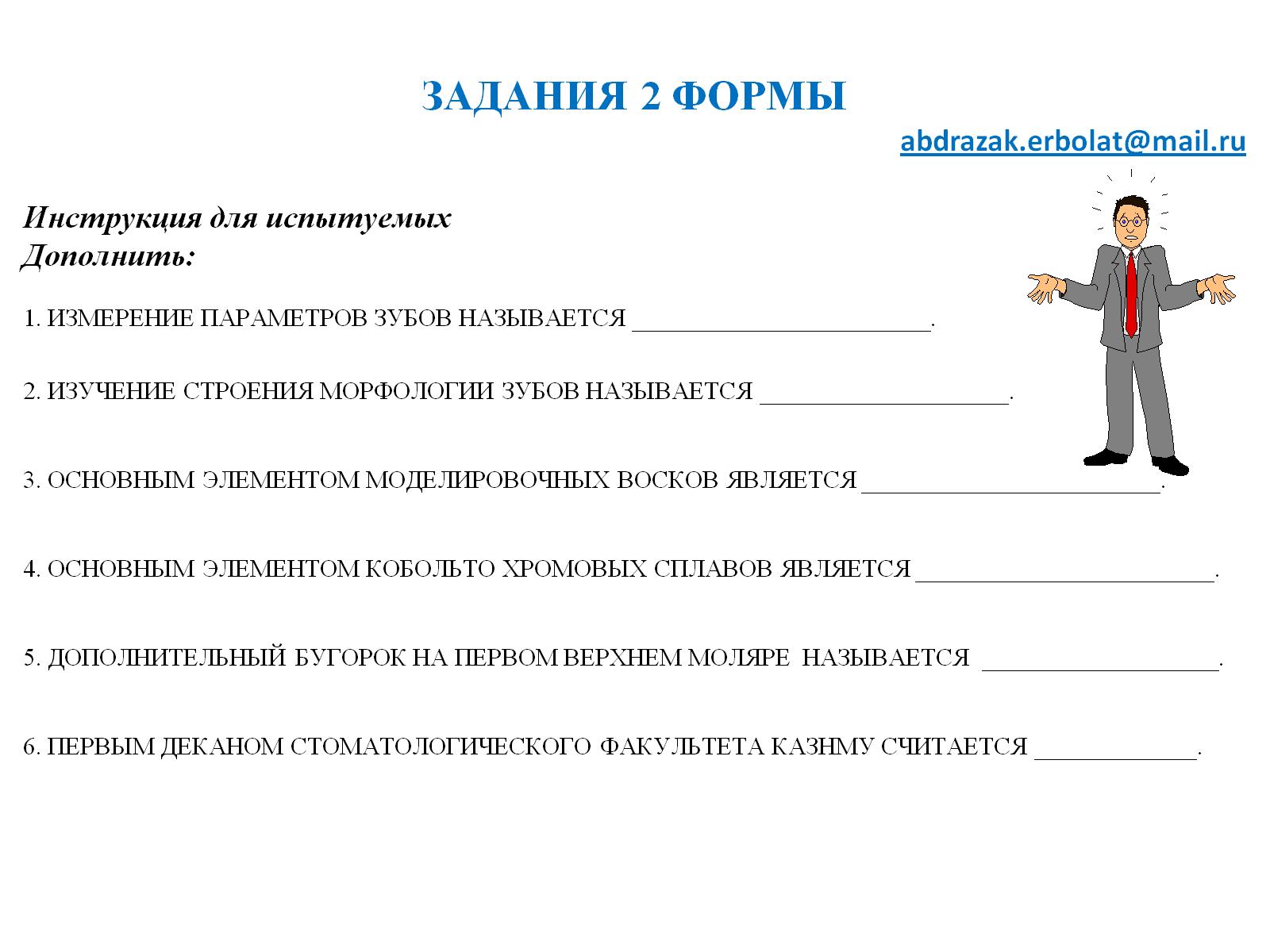 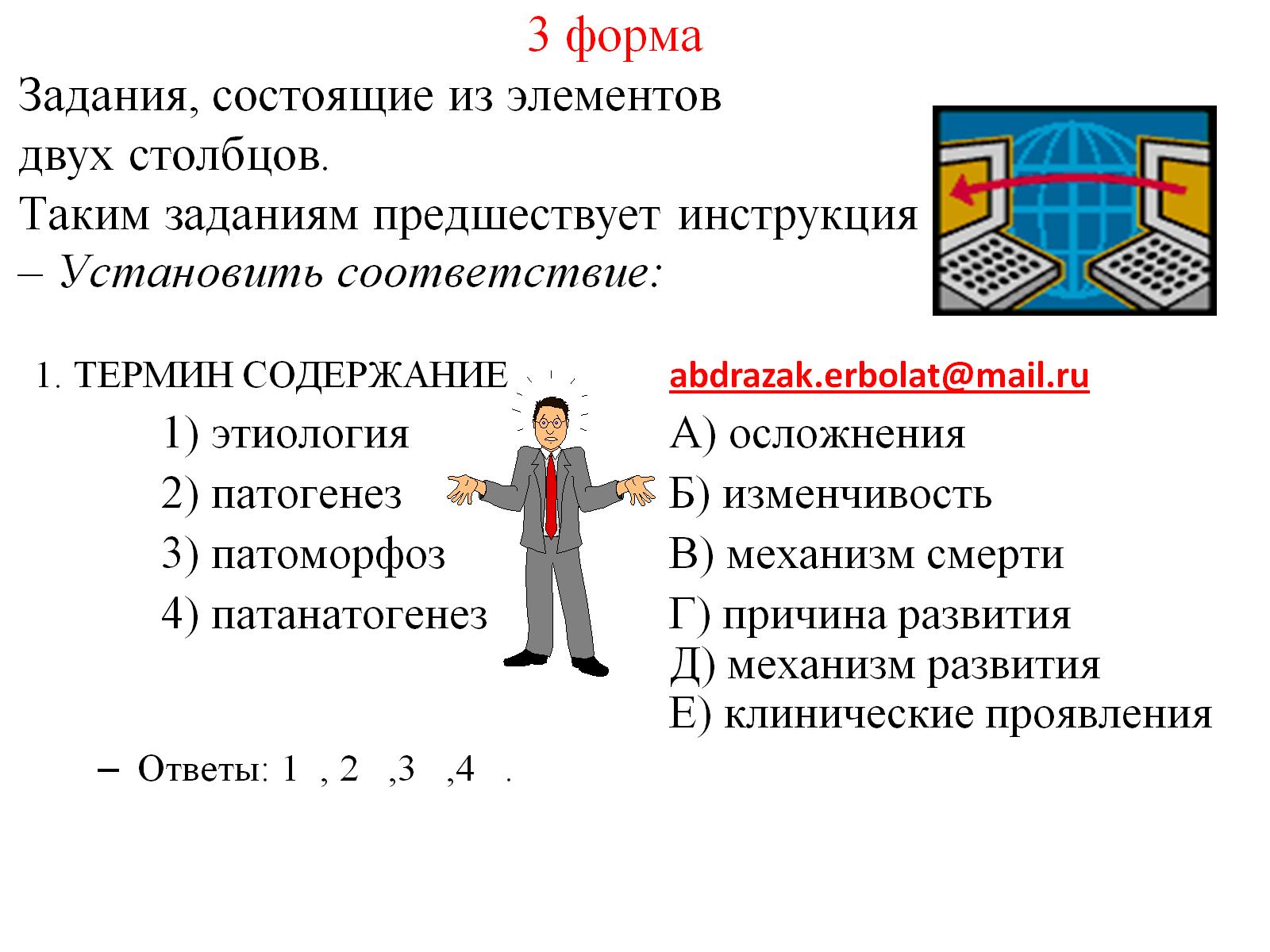 3 формаЗадания, состоящие из элементов двух столбцов.Таким заданиям предшествует инструкция – Установить соответствие:
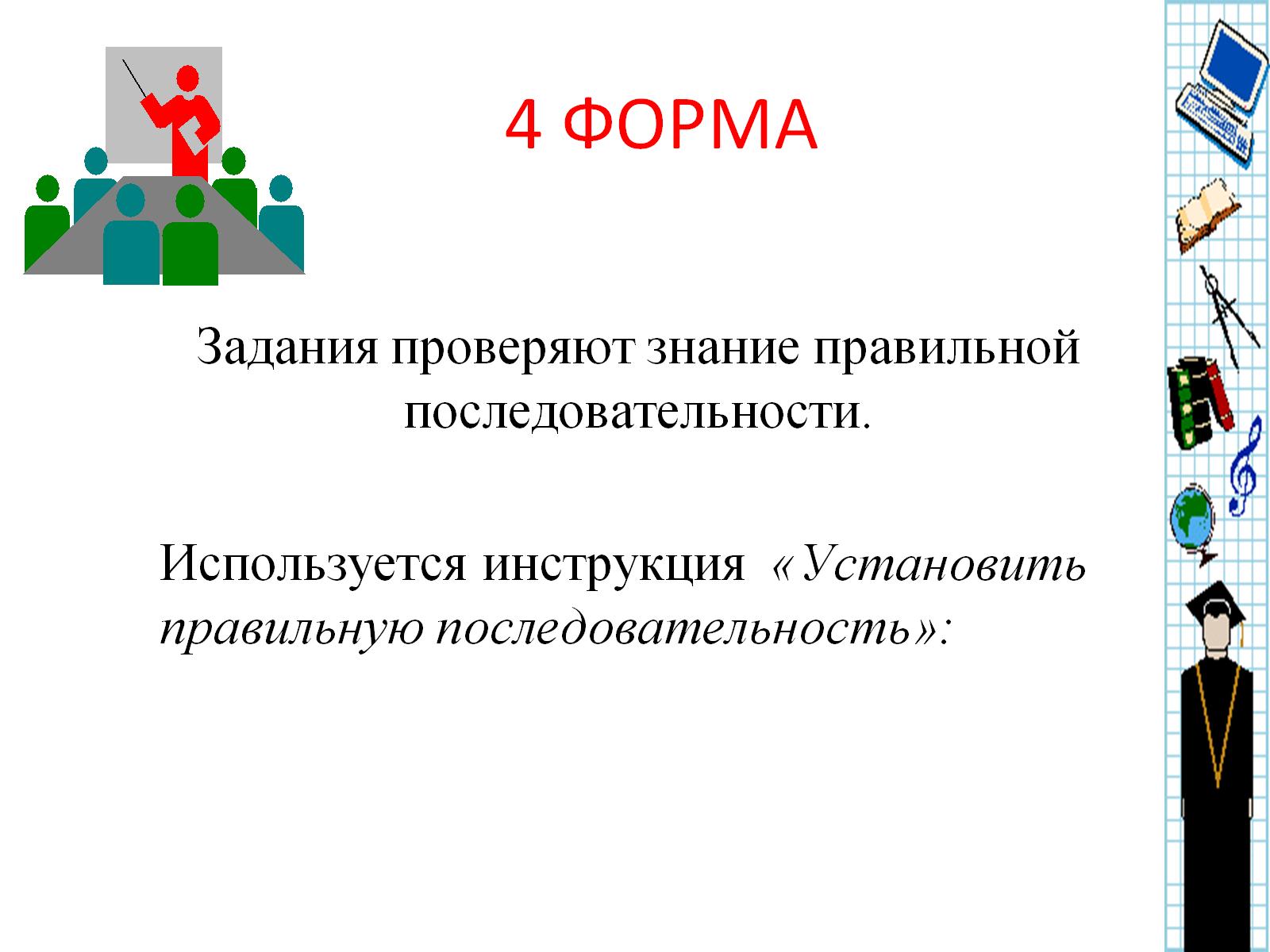 4 ФОРМА
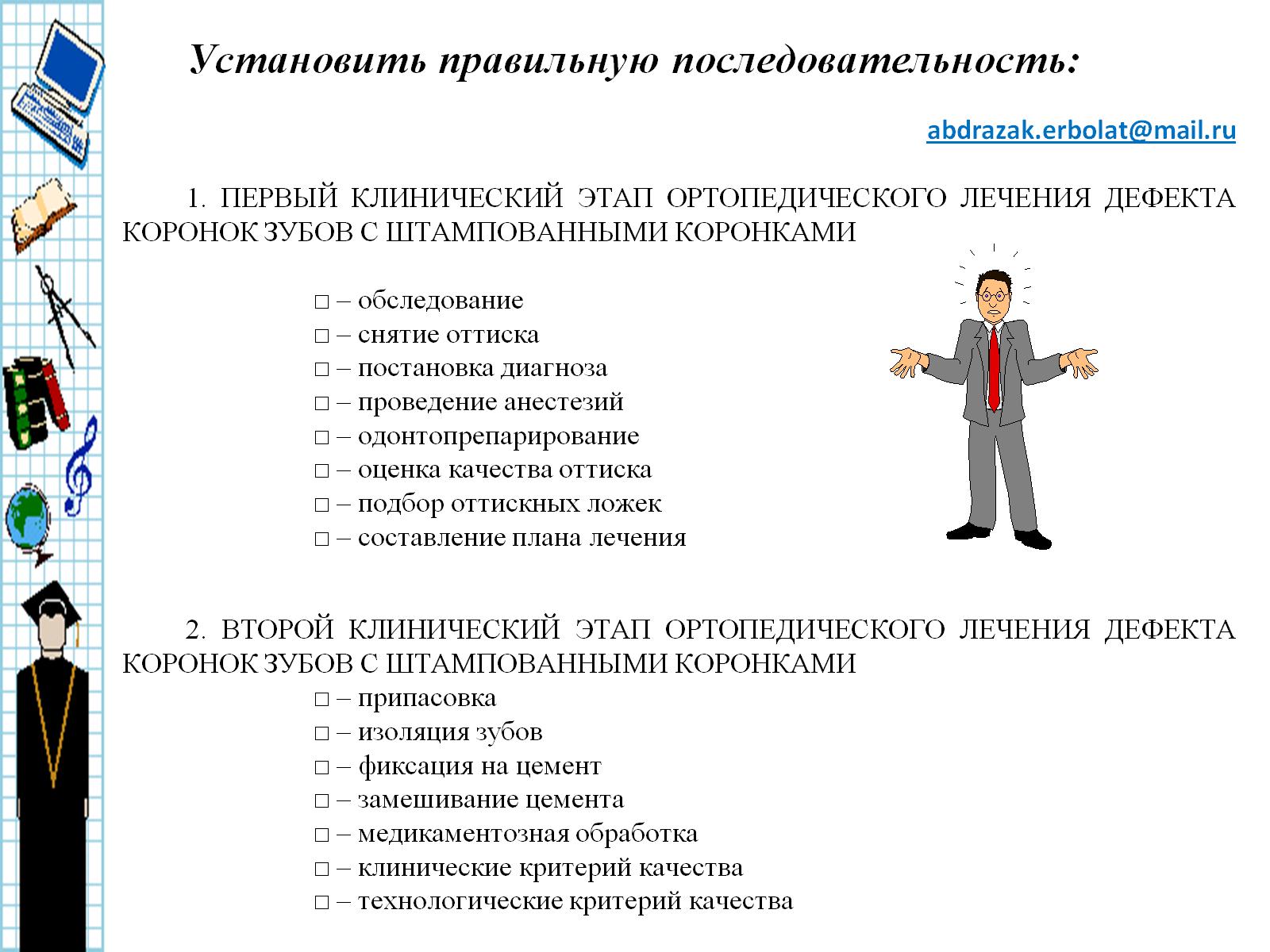 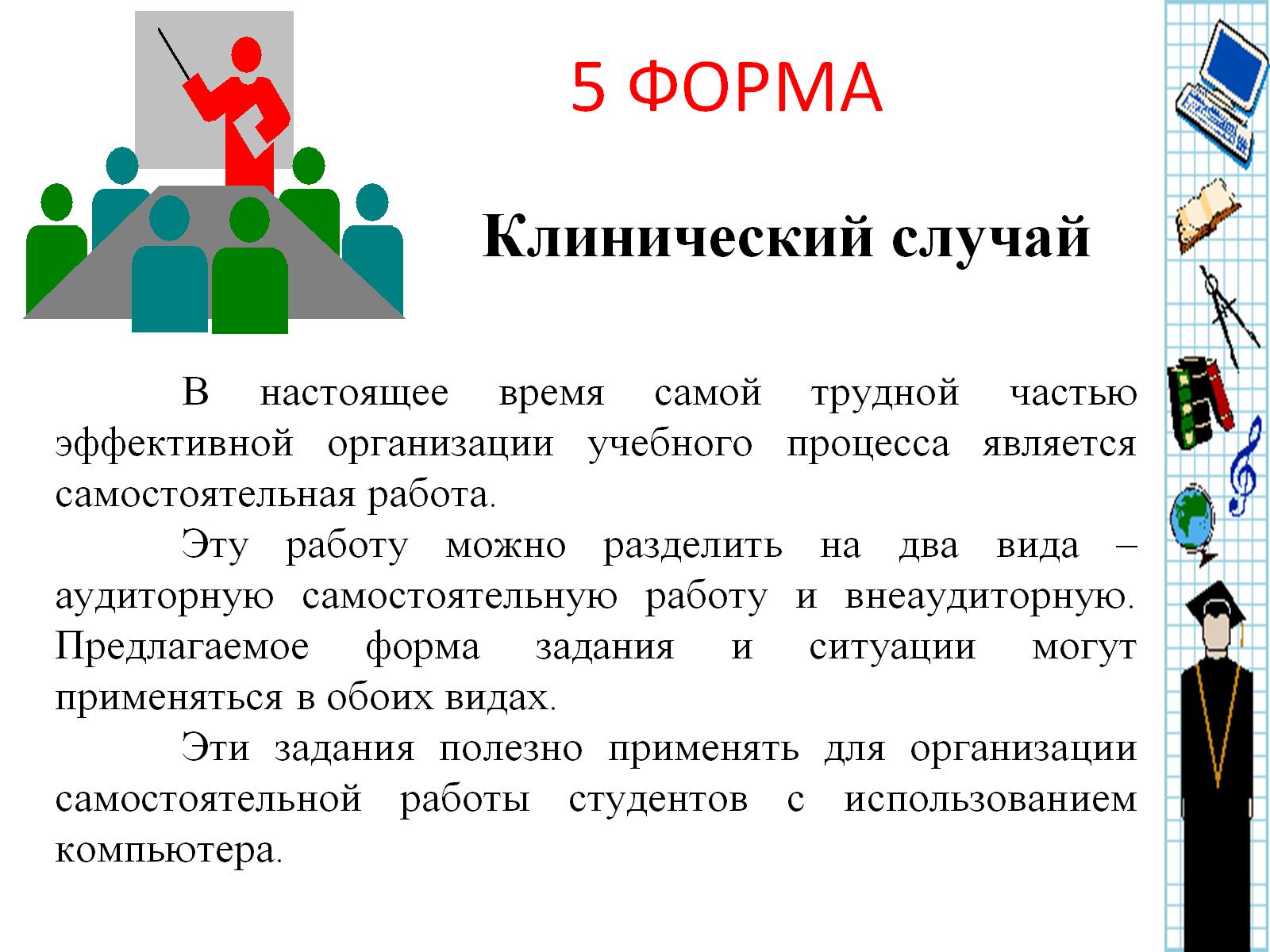 5 ФОРМА
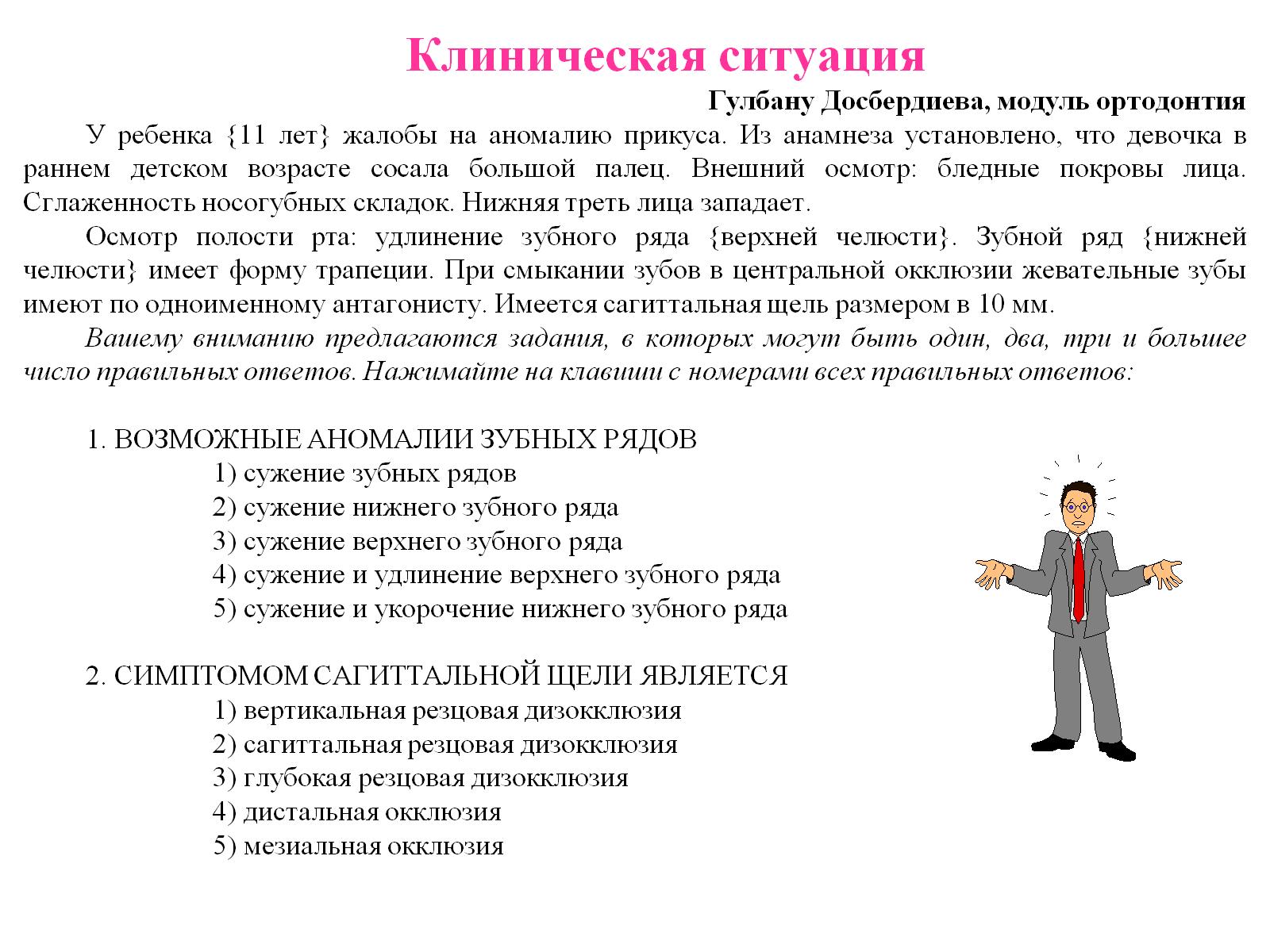 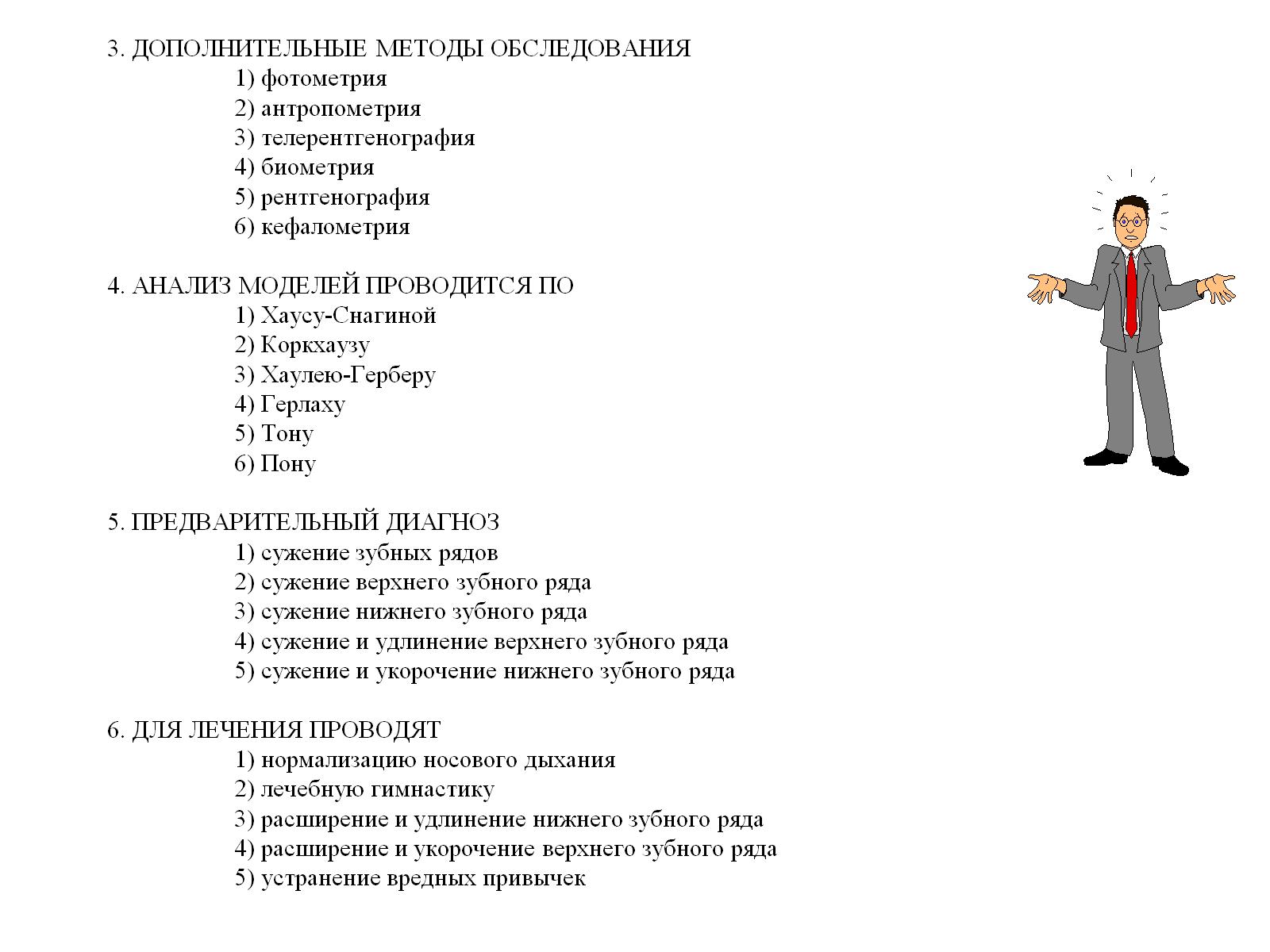 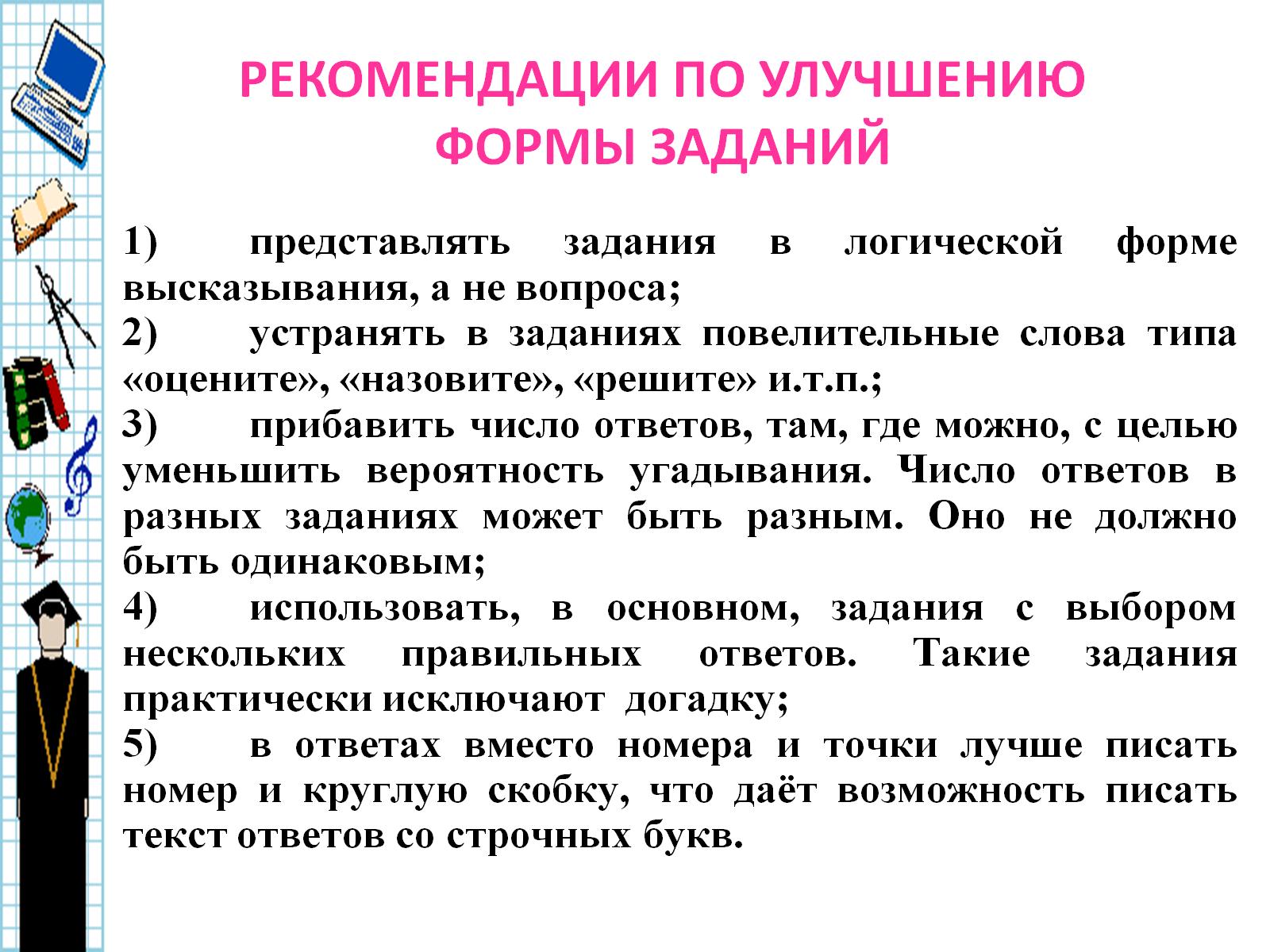 РЕКОМЕНДАЦИИ ПО УЛУЧШЕНИЮ ФОРМЫ ЗАДАНИЙ
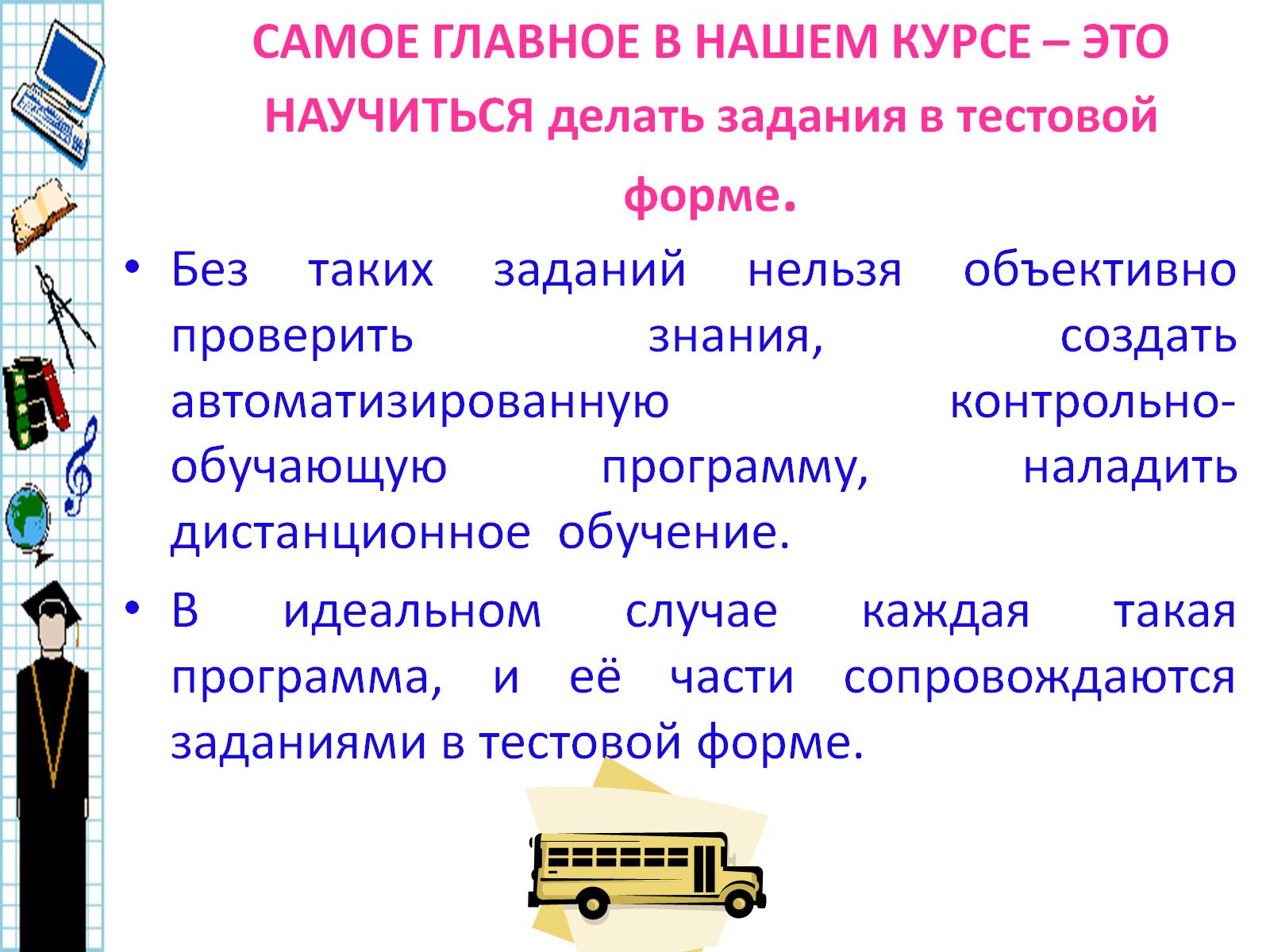 САМОЕ ГЛАВНОЕ В НАШЕМ КУРСЕ – ЭТО НАУЧИТЬСЯ делать задания в тестовой форме.
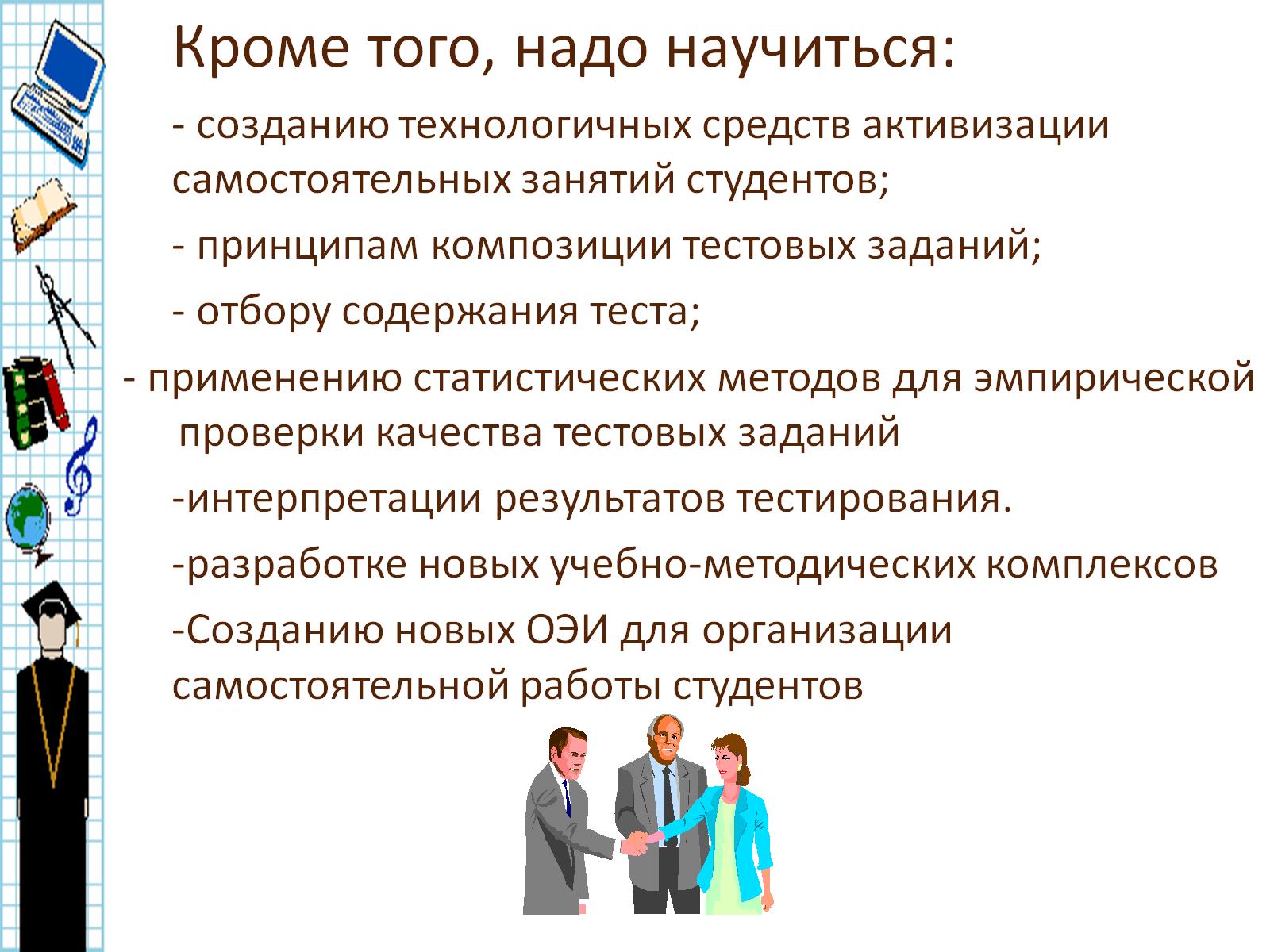 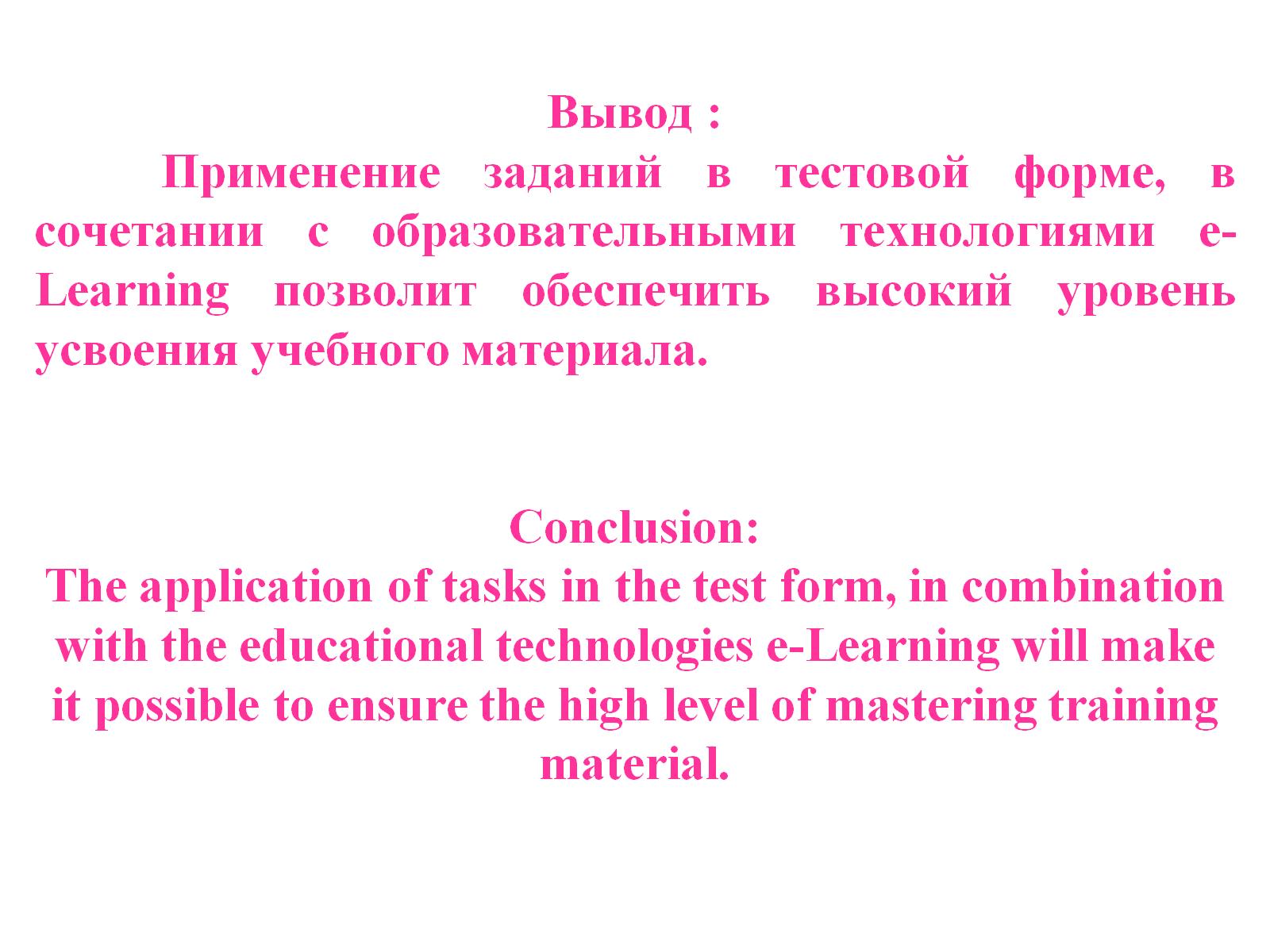 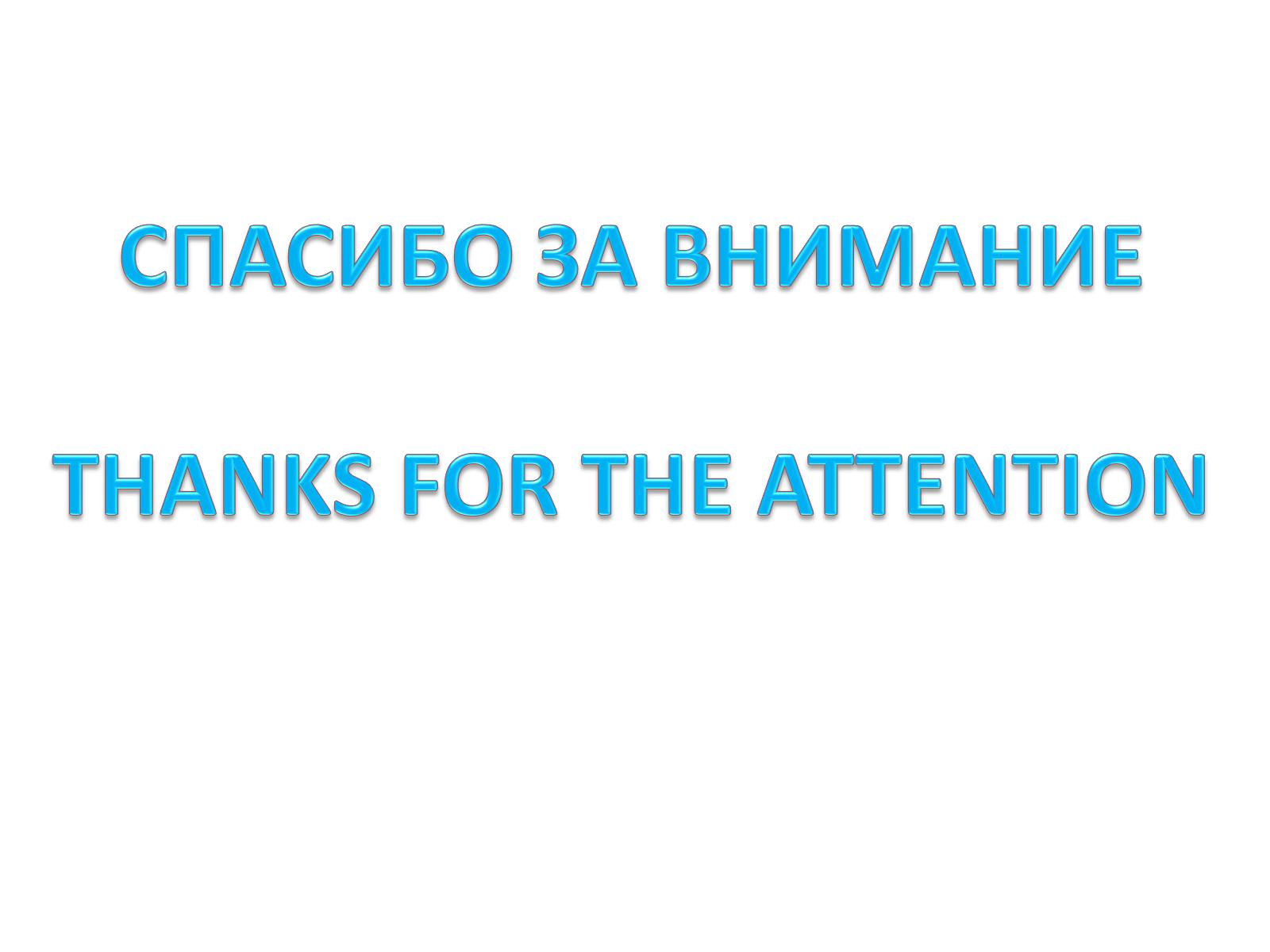